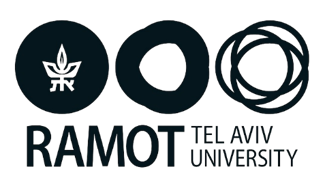 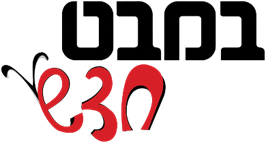 מצגת מלווה לשיעורים
מַדָּע וְטְֶכְנוֹלוֹגְיָּה
  לְכִתָּה א
הָחוּשִׁים שֶלָנָּוּ

חוש המגע (עמודים 44-37)
התמונות באדיבות Pixabay
[Speaker Notes: פרק זה עוסק בחוש המגע ובתפקודו בבני אדם.  באמצעות חוש המגע אנו קולטים מידע אודות מרקם, לחץ, חום וקור,  גודל וצורה העור הוא האיבר של חוש המגע.]
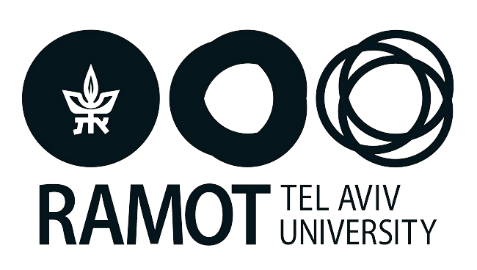 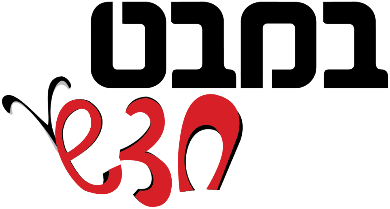 חוּשׁ הַמַּגָּע
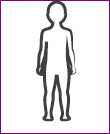 [Speaker Notes: שימו לב בטעות נוהגים לכנות את חוש המגע חוש המישוש. המישוש היא הפעולה בעזרת קולטים את המידע.
טעות אופיינית נוספת, נהוג לחשוב שחוש המגע נמצא בידיים. חוש המגע נמצא על העור העוטף את כל הגוף.
לפיכך, מומלץ להתנסות בקליטת מידע גם באיברי גוף אחרים - זרוע היד, כף הרגל, שוק הרגל, לחי ומצח]
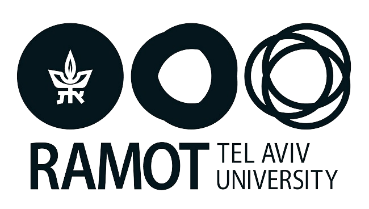 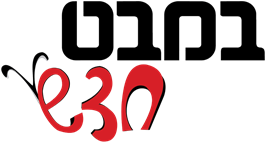 הַחוּשִים שֶלָנוּ
[Speaker Notes: בפעילות פתיחה התלמידים למדו שאנו קולטים מידע על ידי כל החושים (פעילות המרשמלו או התפוח במצגת הפותחת). מקרינים שוב את השקופית ומזכירים את החושים. בשיעור זה נתמקד בחוש המגע.]
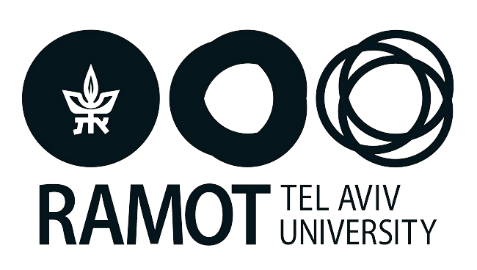 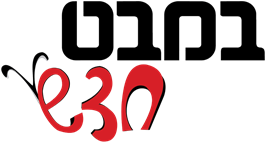 קוֹלְטִים מֵידָע
מְשׂימָה: מָה קוֹלְטִים בְּעֶזְרַת חוּשׁ הַמַּגָּע? (עמוד 37)
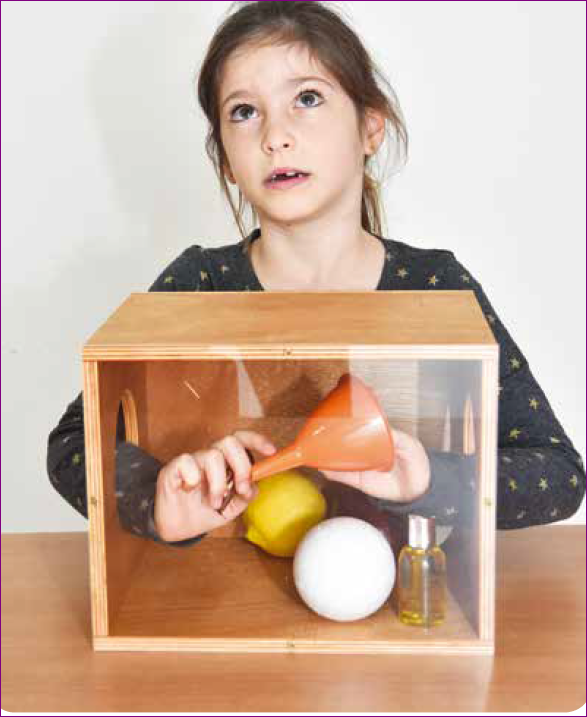 [Speaker Notes: מקרינים את השקופית ושואלים: מה קולטים בעזרת חוש המגע. יש להניח שהתלמידים יציינו תחושות כמו נעים, רך, קשה, קר, חם.
תת הפרק מרחיב את משמעות המושג "לחוש" למושג "לקלוט מידע" ומתמקד בחשיבות חוש המגע.
ובִתִפקודו. חשוב להשתמש בשני המושגים הללו בסמיכות לצורך הבניית המשמעות. מבצעים את המשימה באמצעות ההנחיות שבעמוד 37. במקום קופסת מישוש אפשר להשתמש בשקית אטומה.]
מְשִׂימָה: מָה עוֹד קוֹלְטִים בְּעֶזְרַת חוּשׁ הַמַּגָּע? (עמוד 38)
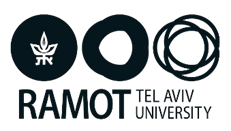 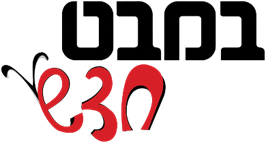 [Speaker Notes: מפעילים את התלמידים בהתאם להנחיות שבעמודים 39-38.  התכונה המטופלת כאן היא מרקם. בעזרת חוש המגע חשו במרקמים שונים.
מומלץ לקיים את הפעילות כשהעיניים מכוסות במטפחת כדי לנטרל את חוש הראיה ולאפשר לחוש מגע ולהבחין במרקם של העצמים השונים. 
במשימה זו שלוש התנסויות.
חשוב להדגיש שהמושג מרקם מתייחס למבנה פני השטח של עצמים (חלק, מחוספס, גבשושי ועוד) והוא אינו תכונה של חומר. לדוגמה אפשר ללטש עצמים מחוספסים.]
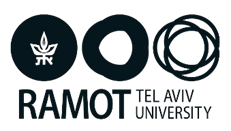 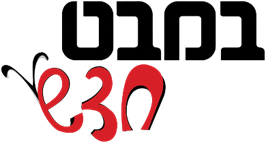 המשגה: עמוד 40
[Speaker Notes: קטע המידע נועד להמשגה. מומלץ להקריא את קטע המידע בקול רם. לאחר ההקראה שואלים: מה אנו חשים בעור? רושמים על הלוח (או מדביקים בכרטיסיות) את סוגי המידע: מרקם, צורה, טמפרטורה. מפנים את התלמידים לרשימת המילים "מילים שלמדנו", קוראים בקול ומתרגלים את השימוש במילים בעזרת בניית משפטים.]
מְשִׂימָה: מְכִינִים "כַּדּוּר חוּשׁ מַגָּע"עמוד 41
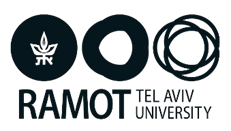 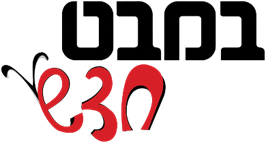 [Speaker Notes: מפעילים את הילדים לפי ההנחיות בעמוד 41. במשימה זו מתנסים הילדים בהכנת כדור תחושות, ובכך ליישם את שלמדו בתת הפרק על מרקמים שונים שקולטים בעזרת חוש המגע.
אפשר להחליף את כדור הקלקר בחומר כגון פלסטלינה קלה, בצק משחק או כדור ספוג.]
מְשִׂימָה: קוֹלְטִים מֵידָע וּמְגִיבִים (עמוד 42)
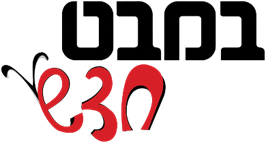 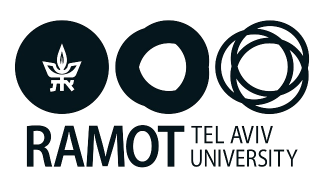 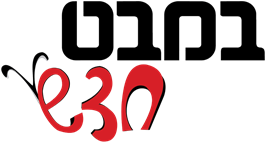 [Speaker Notes: מטרת משימה זו היא להביא את התלמידים למודעות ולהבנת החשיבות שיש לחוש המגע. בעזרת חוש המגע אנחנו קולטים מידע (רואים) ובעקבות קליטת המידע אנחנו מגיבים.
מומלץ לשחק עם התלמידים במשחק.
לדוגמה: רואים רמזור אדום (קליטת מידע) - עוצרים באדום (תגובה), רואים גשם בחוץ (קליטת מידע) - לוקחים מטרייה (תגובה).
למידה בתנועה: מבקשים מהתלמידים לעקוב בעזרת העיניים אחרי תנועות הגוף שהמורה מבצע/ת (ללא דיבור) ולחקות את התנועה 
(קלטנו תנועה והגבנו).
 
תשובות: כוס מים – ילד שותה מים, קערת פירות - ילדה אוכלת פרי, יורד גשם - ילד עם מטרייה, רמזור ירוק - ילד על מעבר חצייה, ספר – ילדה קוראת ספר]
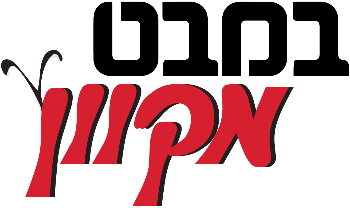 פעילות  מתוקשבת בחוברת הדיגיטלית
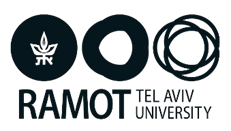 קישור לפעילות קוֹלְטִים וּמְגִיבִים בְּעֶזְרַת חוּשׁ הַמַּגָּע
[Speaker Notes: מומלץ לסכם את מה שלמדו על חוש המגע בעזרת פעילות מתוקשבת. 
שימו לב חשוב בשלב ראשון להכיר את ההנחיות לפעילות באמצעות הכפתורים בחלק התחתון של המסך.]
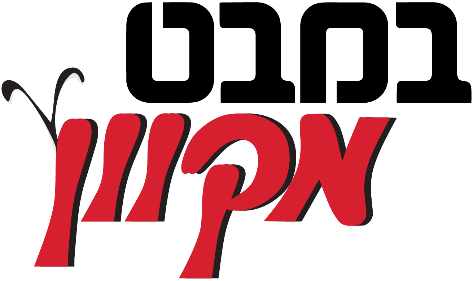 בְּאֵיזֶה חוּשׁ קוֹלְטִים שֶׁ... ? פעילות בחוברת הדיגיטלית, עמוד 44
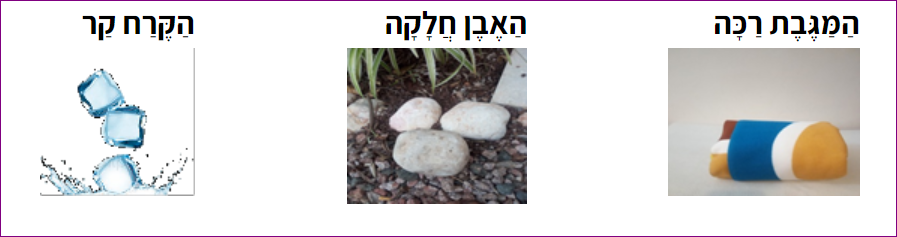 [Speaker Notes: מומלץ לתווך את המשימה ואחר כך לבצעה כשיעורי בית.]
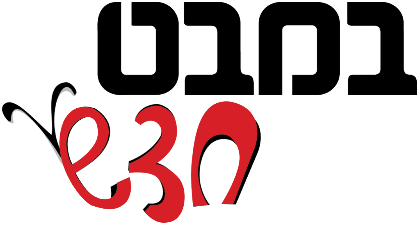 כְְּתַב בְּרַיְל (עמוד 43)
[Speaker Notes: התבנית היודעים אתם ש... נועדה להרחיב ולהעשיר את הלמידה.
מסבירים לתלמידים את משמעות כתב ברייל ואת תפקיד חוש המגע בקריאת הכתב. בחוברת הדיגיטלית, עמוד 43 יש הפנייה לפעילות בנושא כתב הברייל.
כְּתַב בְּרַיְל בָּנוּי מִמַּלְבֵּנִים. כָּל מַלְבֵּן הוּא אוֹת אַחַת. בְּתוֹךְ כֹּל מַלְבֵּן יֵשׁ נְקֻדוּת בּוֹלְטוֹת אלה הן האותיות השונות.
מומלץ לאפשר לתלמידים מתעניינים ומתקדמים לכתוב מילים בכתב ברייל. ברשת האינטרנט תוכלו למצוא מפתח לכתב ברייל.]
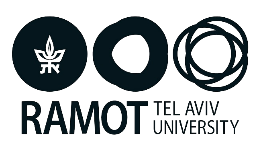 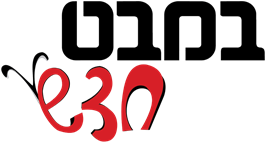 סיכום (עמוד 44)
[Speaker Notes: הסיכום נועד להמשגה של כל התכנים שנלמדו בתת הפרק "חוש המגע". מומלץ להקריא בקול רם את קטעי המידע בדגש על המילים המודגשות. מומלץ ללוות את ההקראה בשאלות מנחות: מה דרוש כדי לחוש? מהו איבר חוש המגע? איזה מידע קולטים בעזרת העור שבידיים? איזה מידע קולטים בעזרת העור שבגוף? 
אפשר גם להקריא בקול חלקי משפטים ולבקש מהתלמידים להשלים את החסר בקול.]
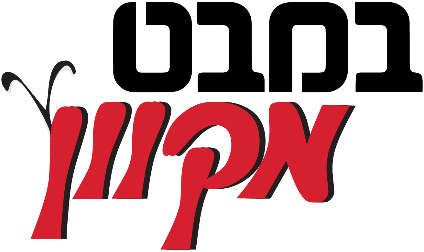 משימה ביחידת תוכן דיגיטלית
[Speaker Notes: באתר במבט מקוון, יחידת תוכן לכיתה א (חושים) משימה דיגיטלית: מטיילים עם חוש המגע, מה עושים כשחשוך? 
המשימה עוסקת בתפקודים הייחודיים של חוש המגע ובחשיבותו להתמצאות בסביבה.]
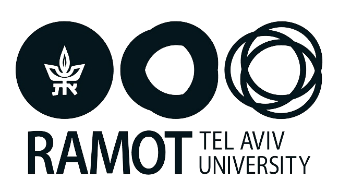 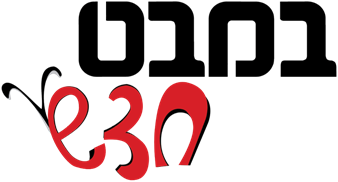 תָּם וְלֹא נִשְלָם
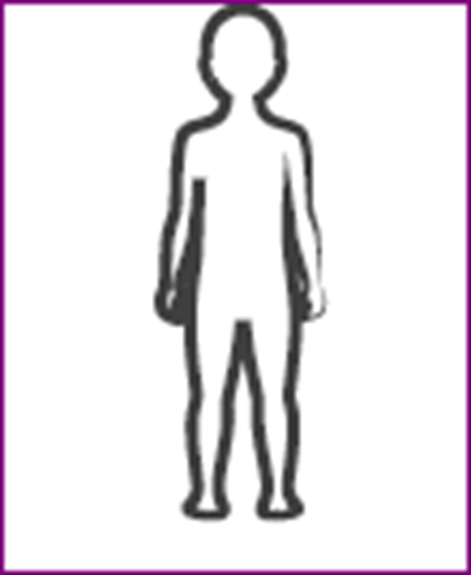 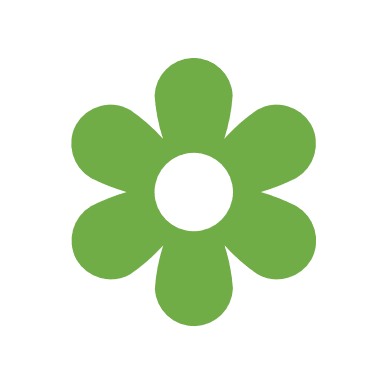 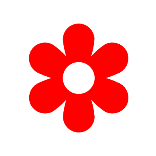 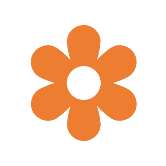